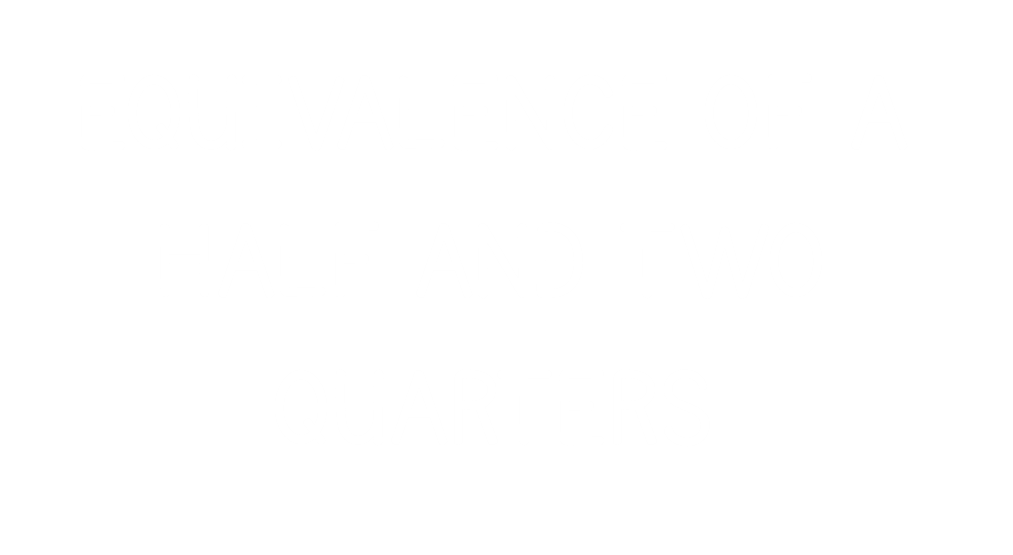 Which sets have one half of the cookies circled?

a)


						 b)

c)
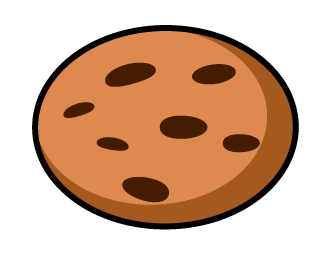 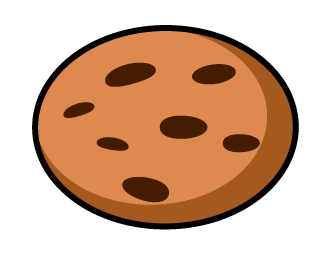 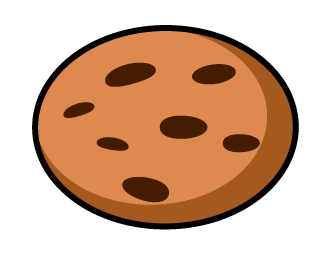 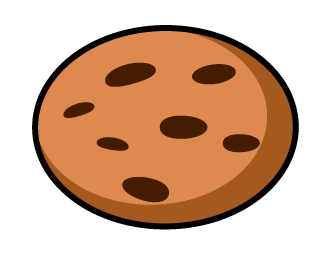 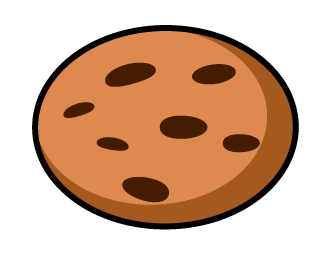 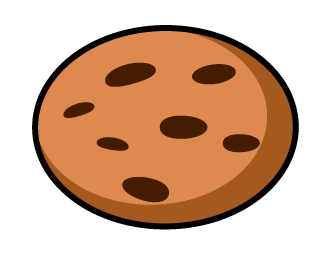 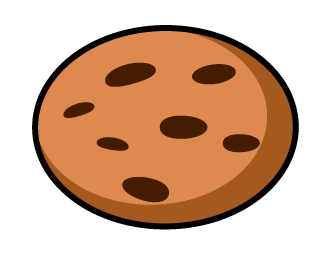 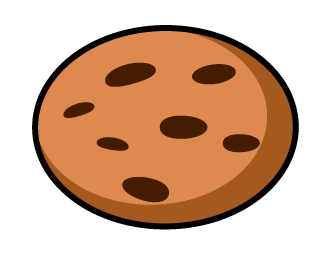 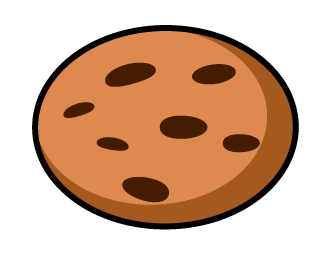 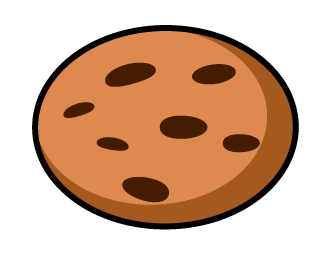 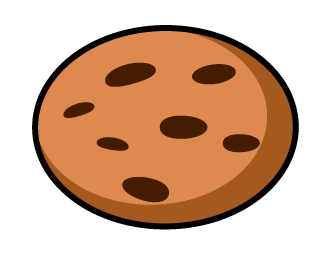 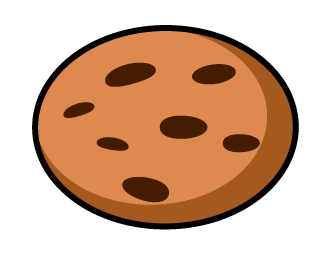 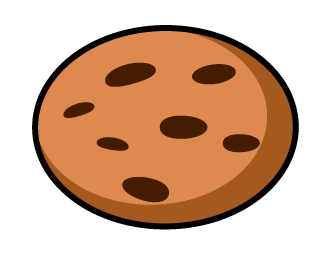 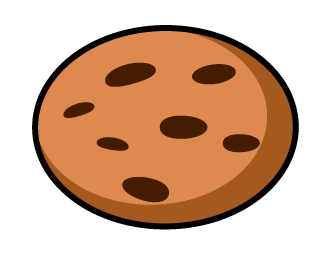 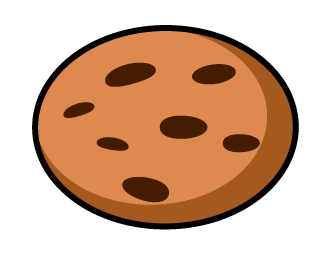 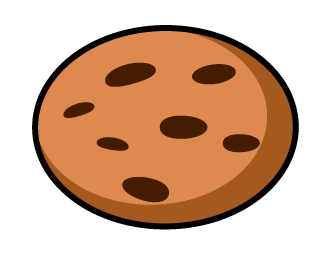 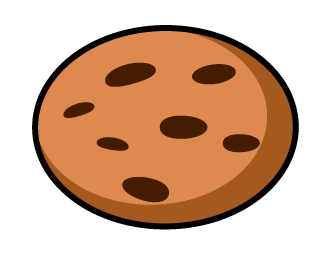 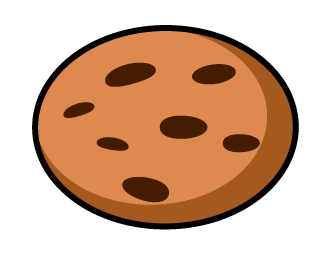 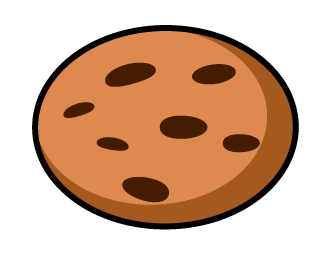 Which sets have one half of the cookies circled?

a)


						 b)

c)
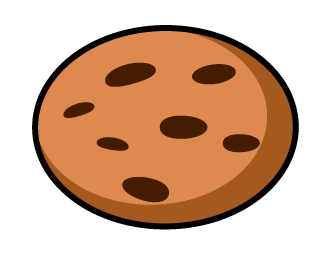 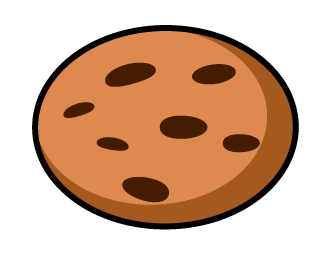 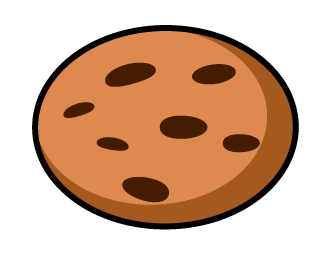 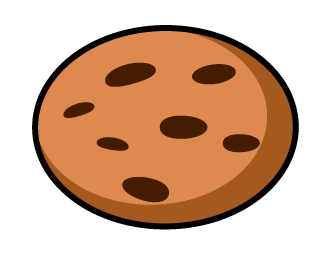 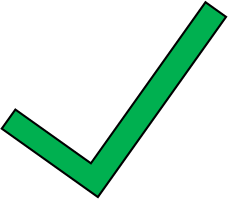 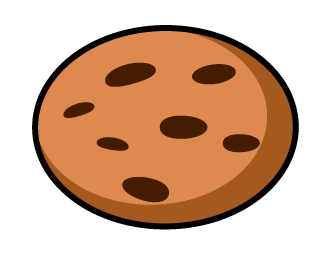 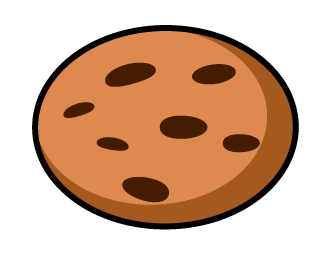 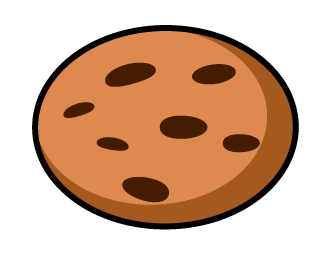 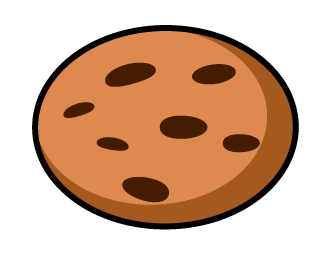 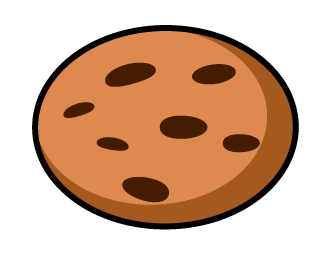 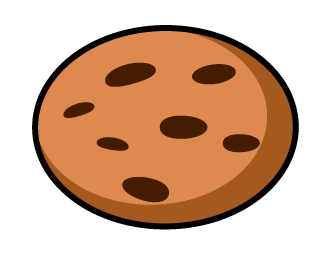 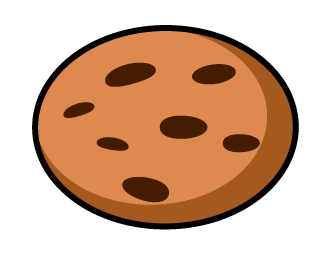 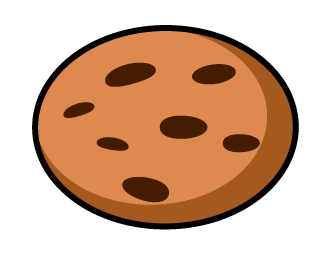 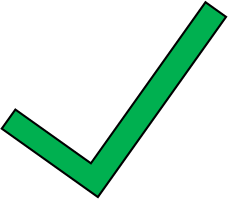 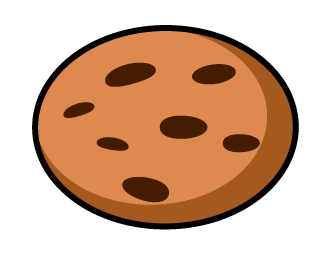 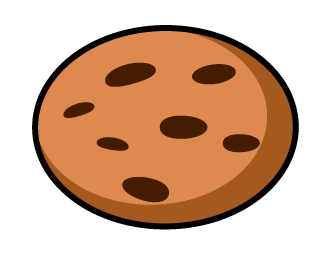 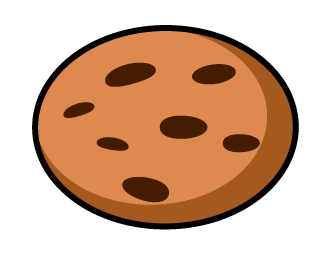 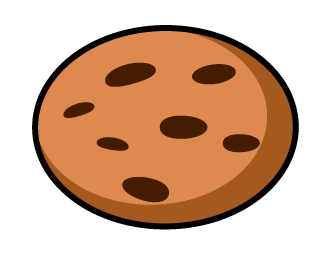 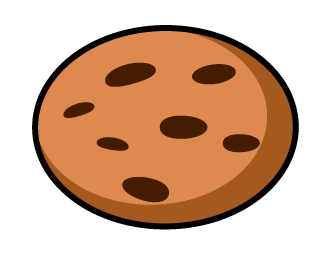 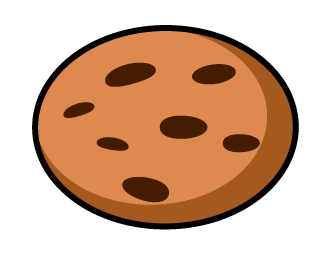 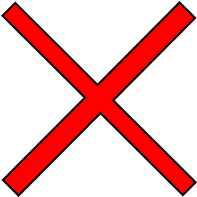 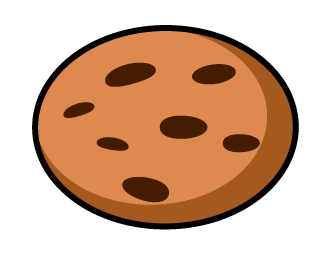 Here is a delicious chocolate bar.




Would you prefer one half of the chocolate bar? 

Or two quarters of the chocolate bar?
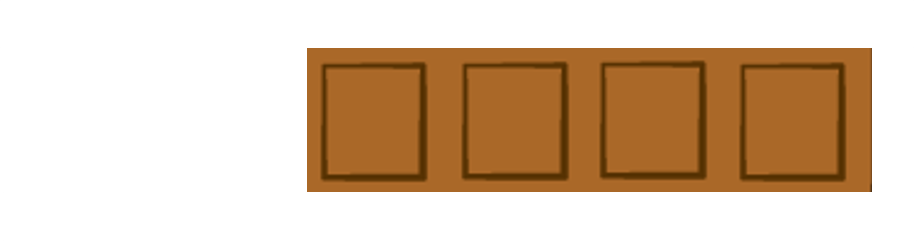 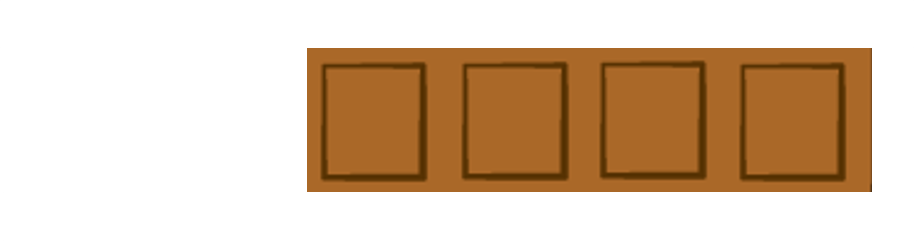 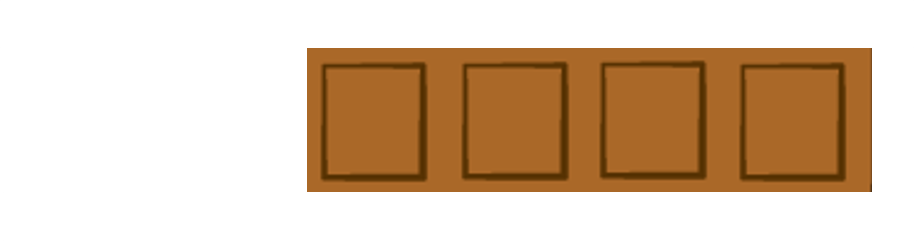 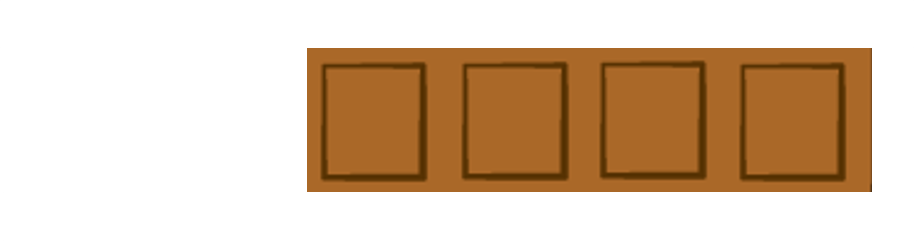 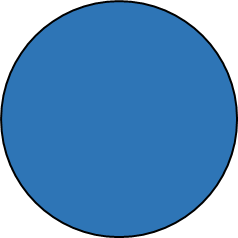 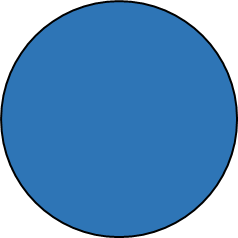 What do you notice?
Have a go at questions 1 – 3 on the worksheet
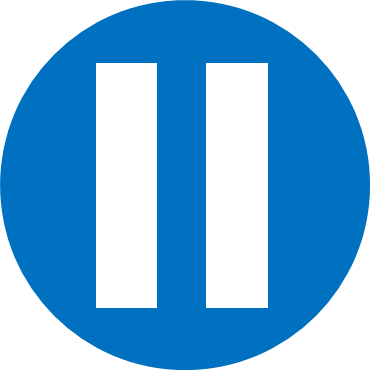 Have a think
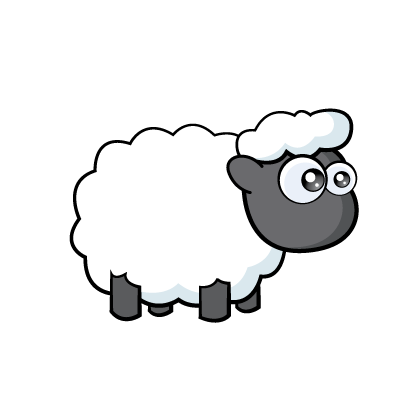 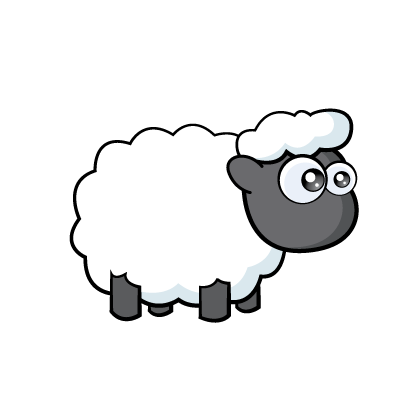 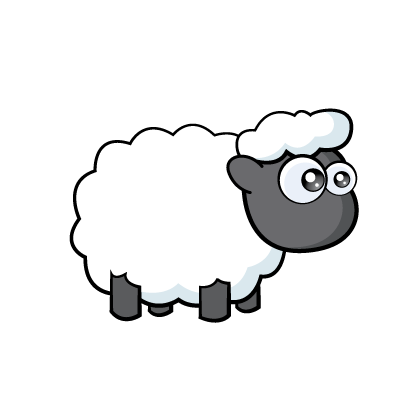 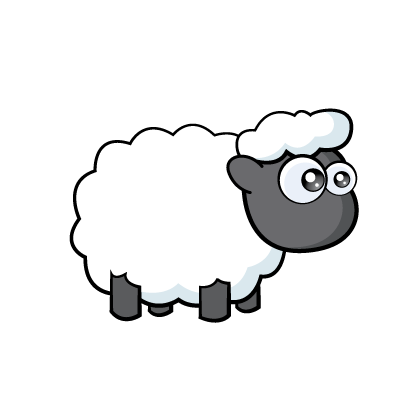 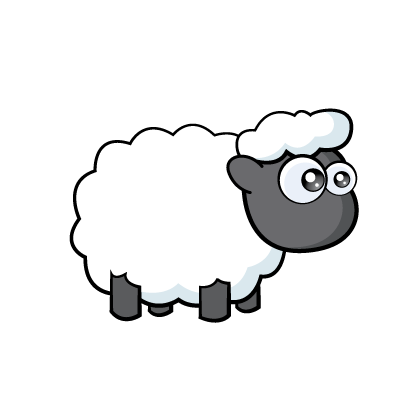 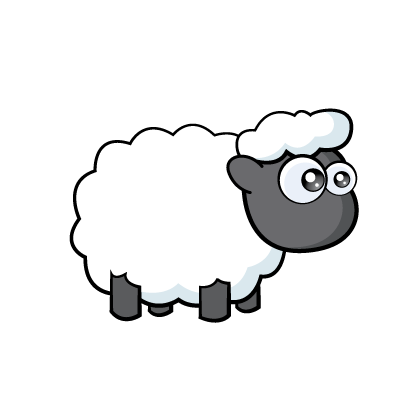 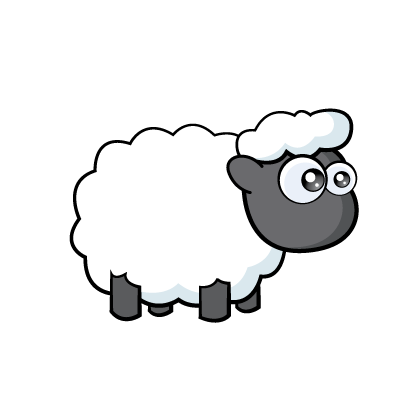 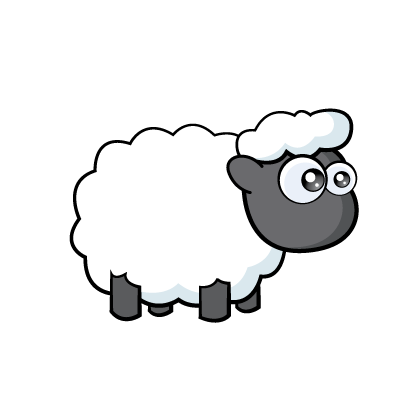 The whole
?
?
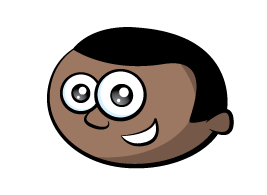 I think that two quarters of 16 is equal to 8 because half of 16 is 8
Let’s use a bar model to check
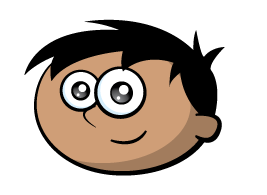 16
8
?
Have a go at the rest of the questions on the worksheet